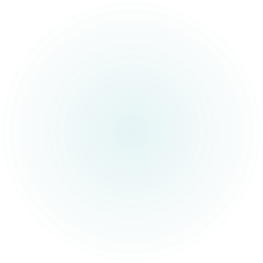 How do You Think?
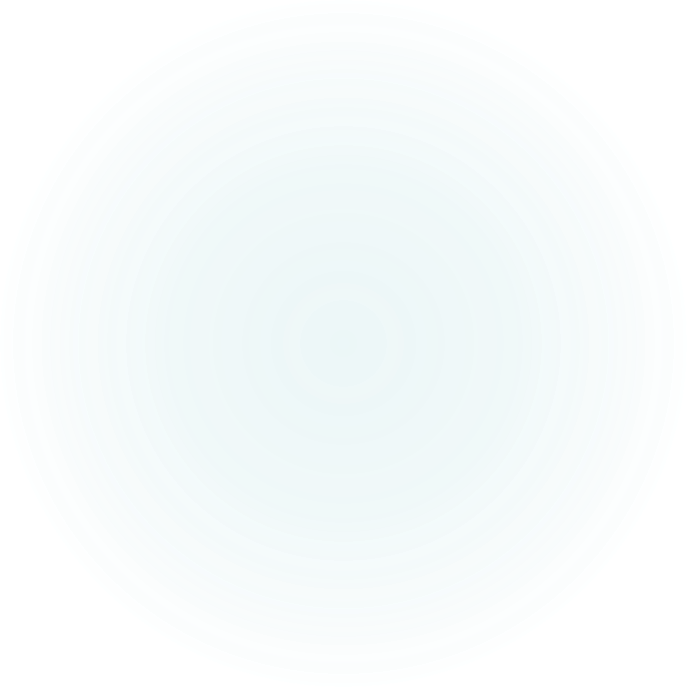 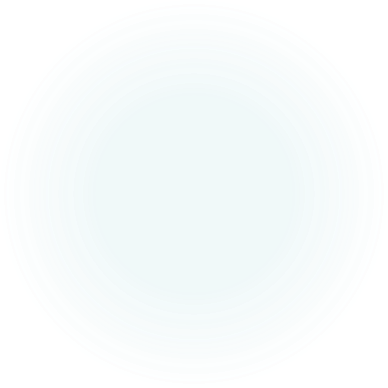 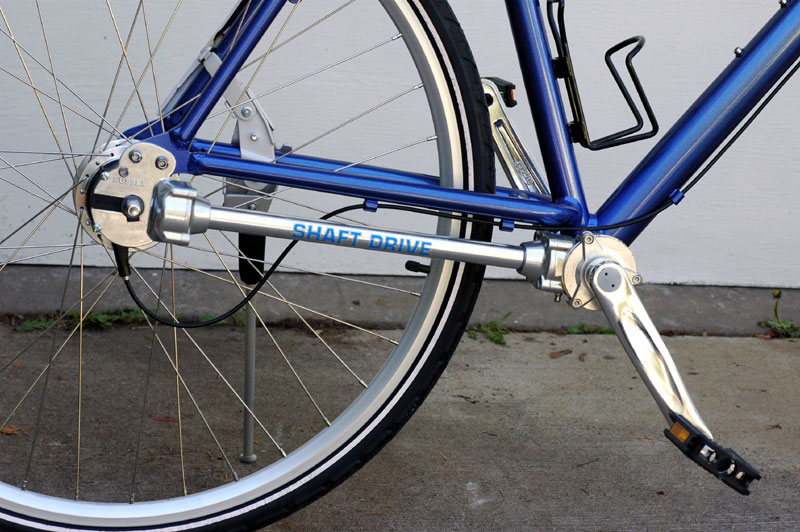 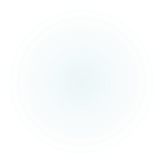 1
This Photo by Unknown Author is licensed under CC BY-SA
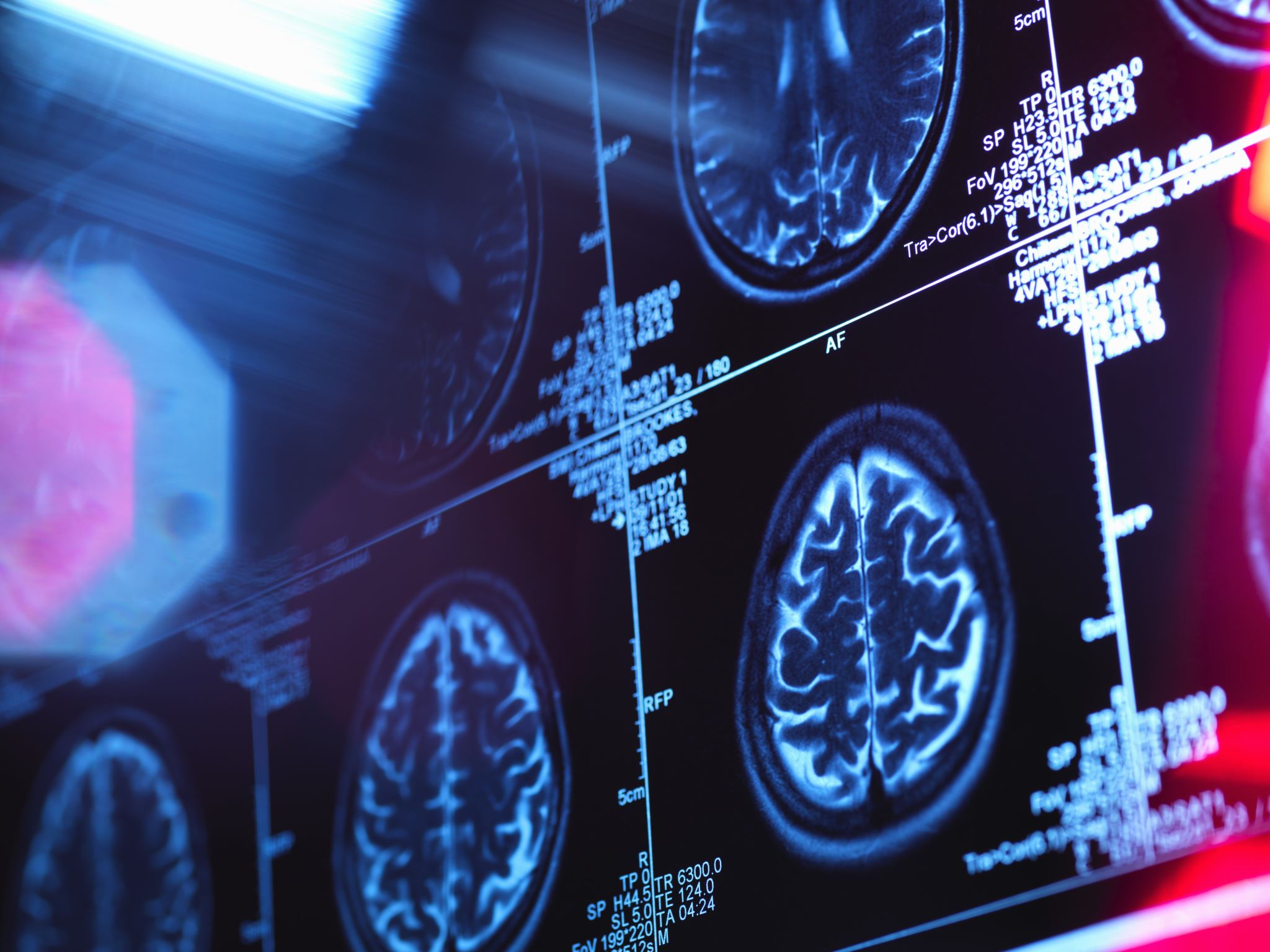 With your brain, of course!
Your brain is divided into 2 halves, left and  right hemispheres  

While they look alike, they function differently

It is said that if you are mostly analytical and methodical in your thinking, you’re left-brained

If you tend to be more creative or artistic, you’re thought to be right-brained
LEFT BRAIN
RIGHT BRAIN
3
4
Where do your strengths lie?
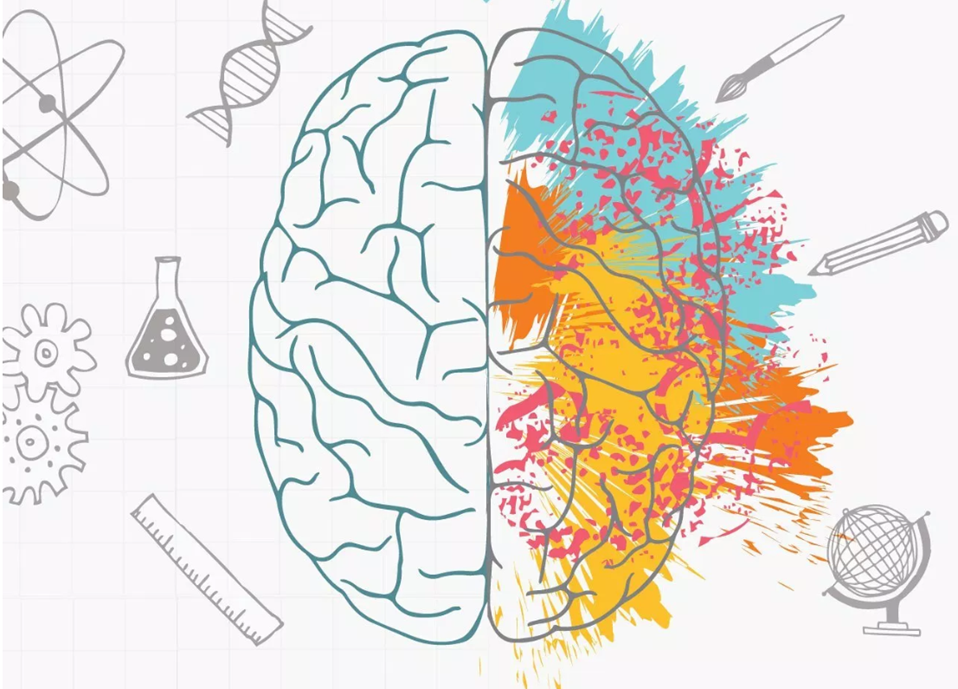 Do you consider yourself to be more analytical (left-brained) or creative (right brained)?

Try this simple test (or one  like it) and see whether you agree with the results   https://www.youtube.com/watch?v=VY0E01G6ZWE
5
Test Results
If you are like most people, your results will be fairly equal for  left-brain and right-brain strengths

This is because unlike having a dominant hand, we do not have a dominant side of the brain 

Research has found that while the two sides of our brain are different, there are certain areas that have specialties and these areas can vary a bit from person to person
       (Source https://www.healthline.com/health/left-brain-vs-right-brain#left-brainright-brain-theory)
6
in healthy people the two brain hemispheres are well-connected and operate together, sharing information
Research shows…(Source https://www.psychologytoday.com/us/blog/brain-myths/201206/why-the-left-brain-right-brain-myth-will-probably-never-die)
both halves of the brain play important roles in logical and intuitive thinking, in analytical and creative thinking, etc.
you don’t ever use only one side of your brain at a time
like a bicycle, the parts of the brain do have different functions, but they are designed to work together
7
What this means
We all use all of our brains; none of us are truly “left-brained” or “right-brained”

Whether you’re performing a logical or creative function, you’re receiving input from both sides of your brain

For example, the left brain is credited with language, but the right brain helps you understand context and tone. The left brain handles mathematical equations, but right brain helps with comparisons and rough estimates
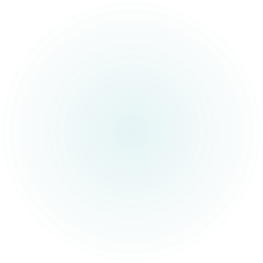 9
Think about how we solve  problems
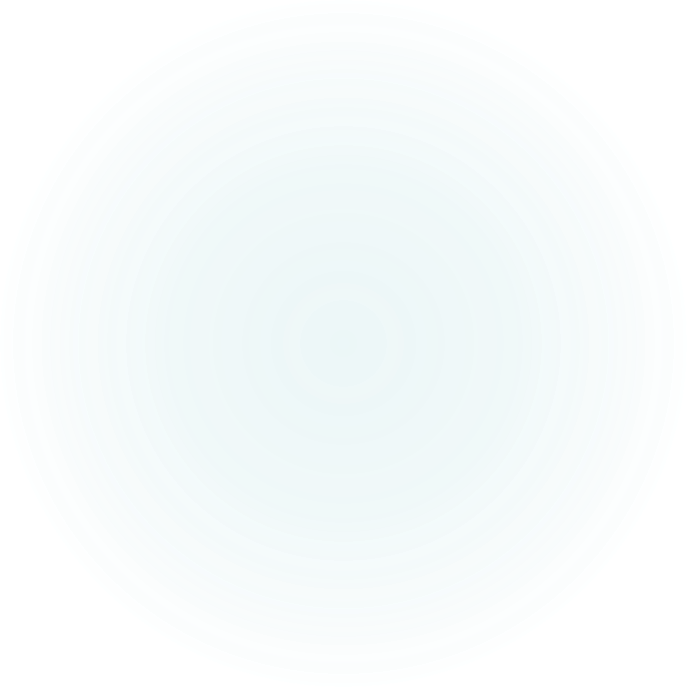 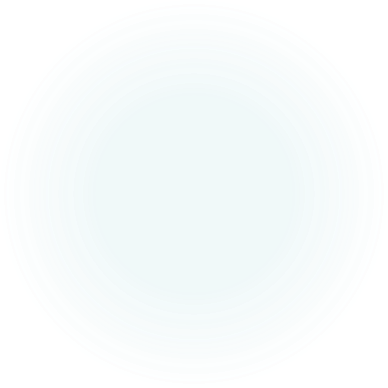 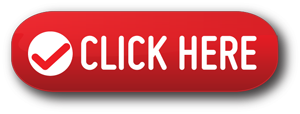 This Photo by Unknown Author is licensed under CC BY-NC
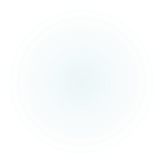 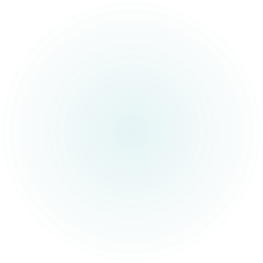 10
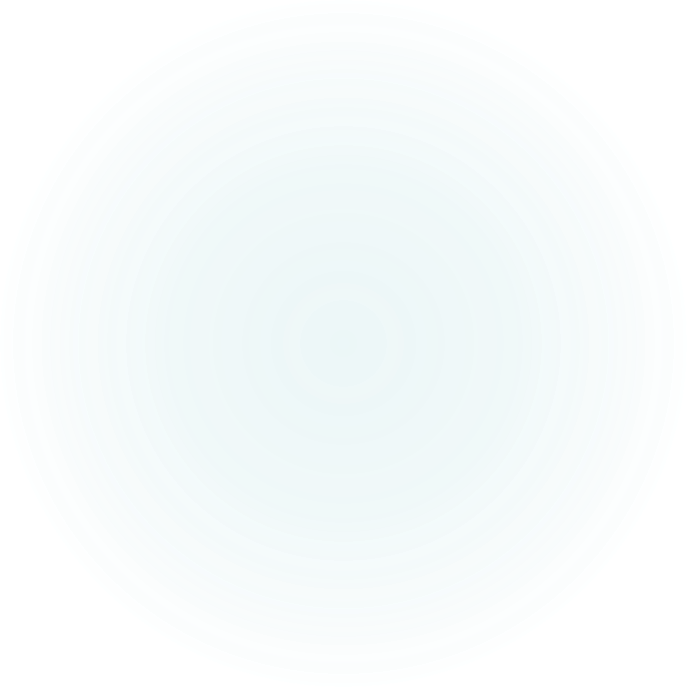 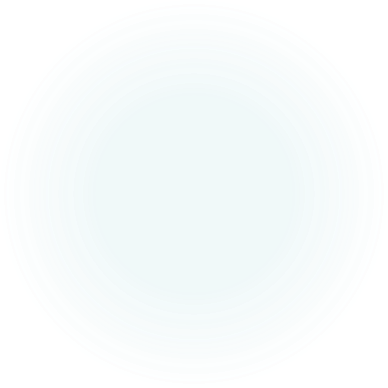 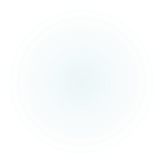 11
So
Whether you’re working out a complicated algebraic equation or painting an abstract work of art, both sides of your brain are actively participating and providing input.
You’re not truly left-brained or right-brained, but you can play to your strengths and continue broadening your mental horizons. A normal, healthy brain is capable of lifelong learning and boundless creativity.
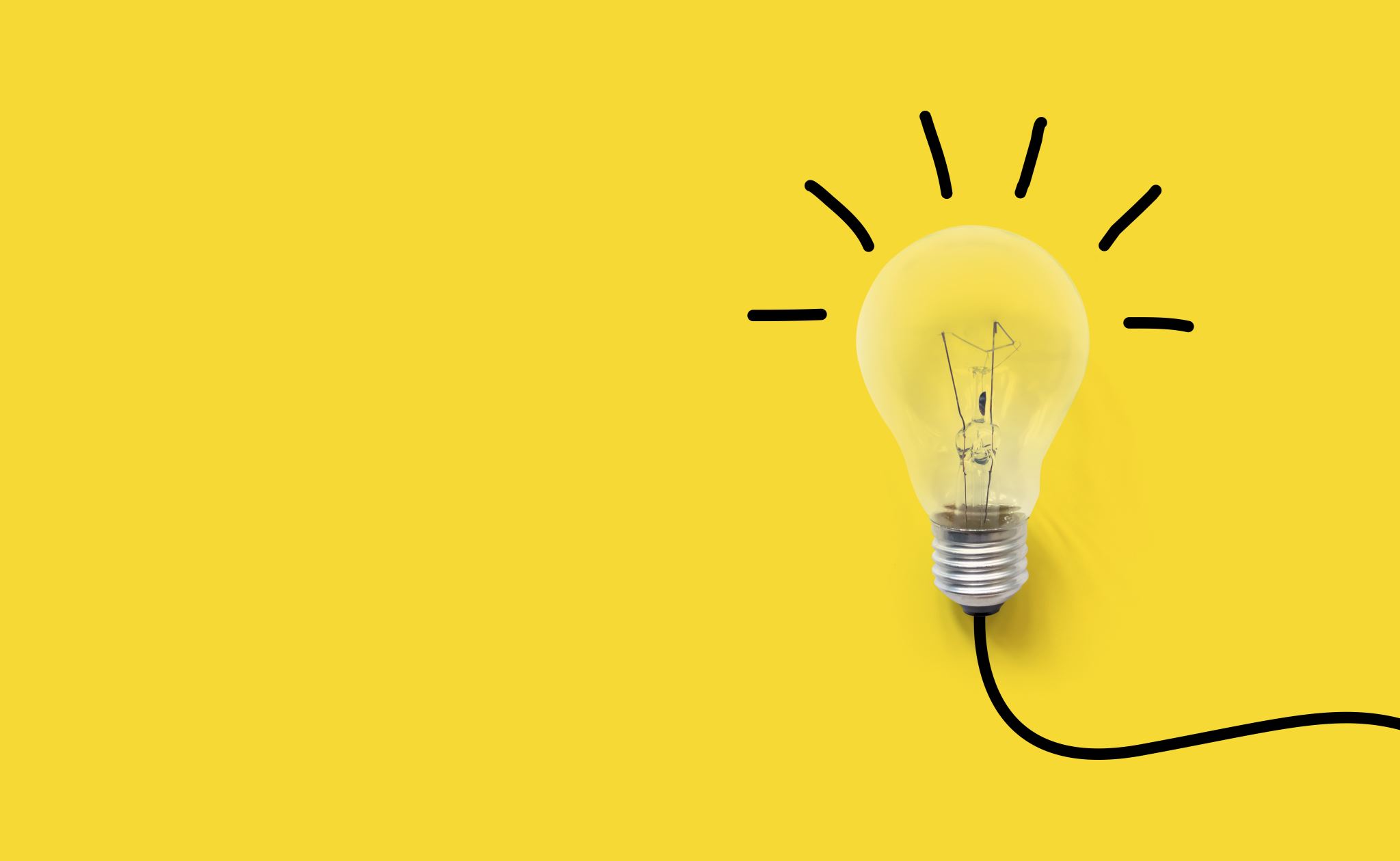 In the Workplace
12
Regardless of your preference, you ARE a creative and critical thinker, and this is great news!

You have the ability to detect, analyze, and evaluate problems and
 
while it is true that there are obvious solutions to many common problems in the workplace, creative individuals tackle situations from all angles, generating original ideas and unique ways of solving problems.
13
Research ways you can improve both creative and critical thinking skills.
Improving your Skills (and mine too)
Share your sources with me as well as 2 tips to improve each way of thinking
14
More tips for a sharp brain
In addition to thinking exercises, your brain benefits from a good physical workout.  Just 120 minutes of physical activity each week can help improve learning and verbal memory.
Avoid too much junk food and be sure to get all the essential nutrients you need through diet and, of course, aim for a full night’s sleep every night.
Finally…here is a fun activity to get many areas of your brain working.  Did you solve it?
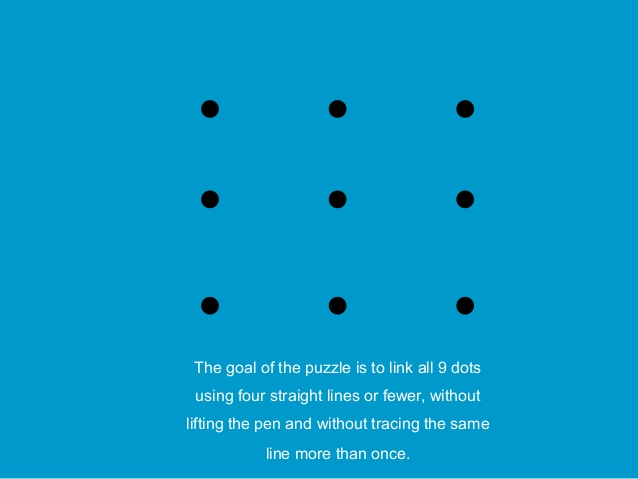